Nebra Disc и једно могуће анагогијско раслојавање симболичких структура представе на лицу дискаNebra Disc  и његови слојеви :
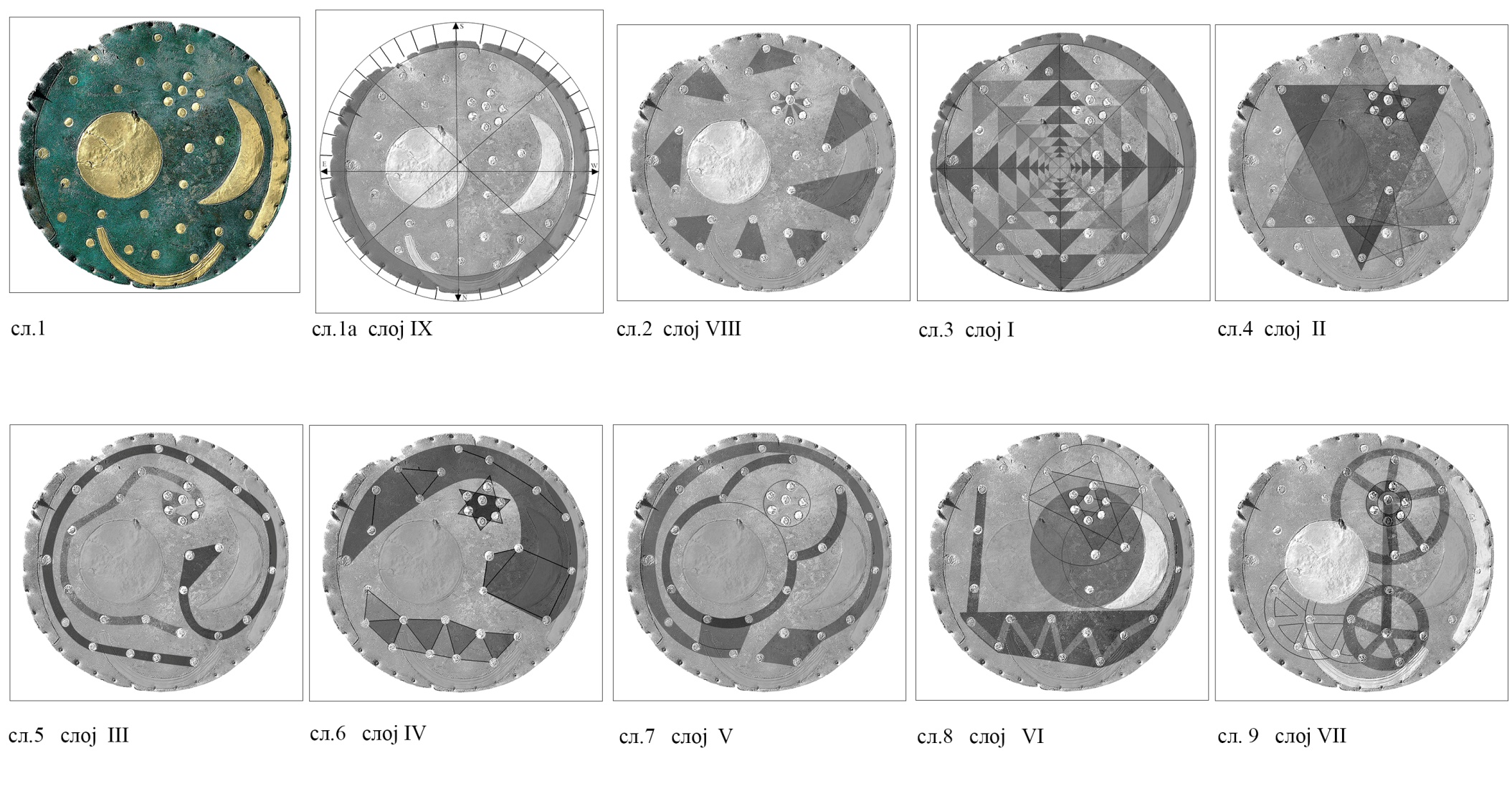 Аналогије Диску из Небре и његовим слојевима
Слојеви Nebra Disca: IX-VIII, I-VII и њихово именовање